CLICK SHOPPING
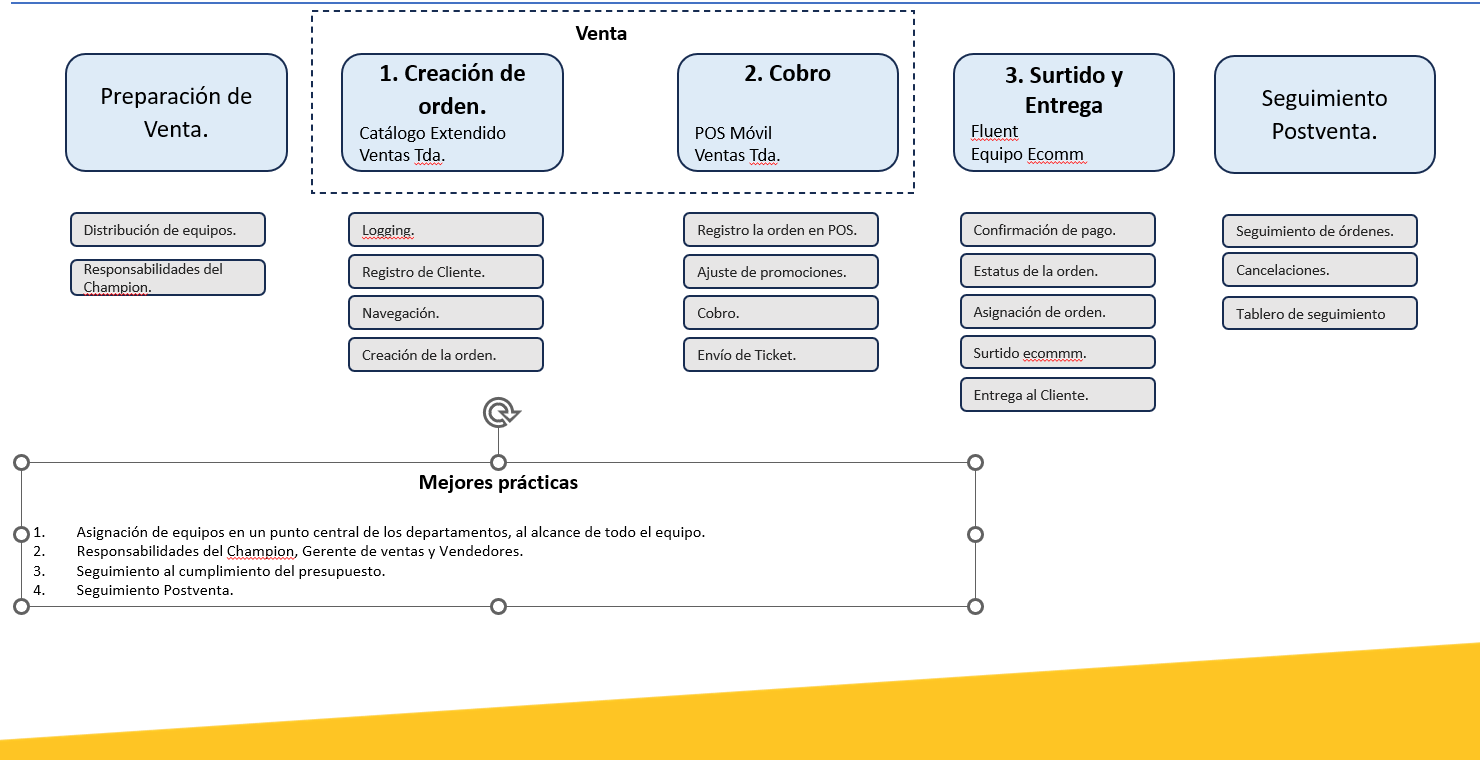 CLICK SHOPPING
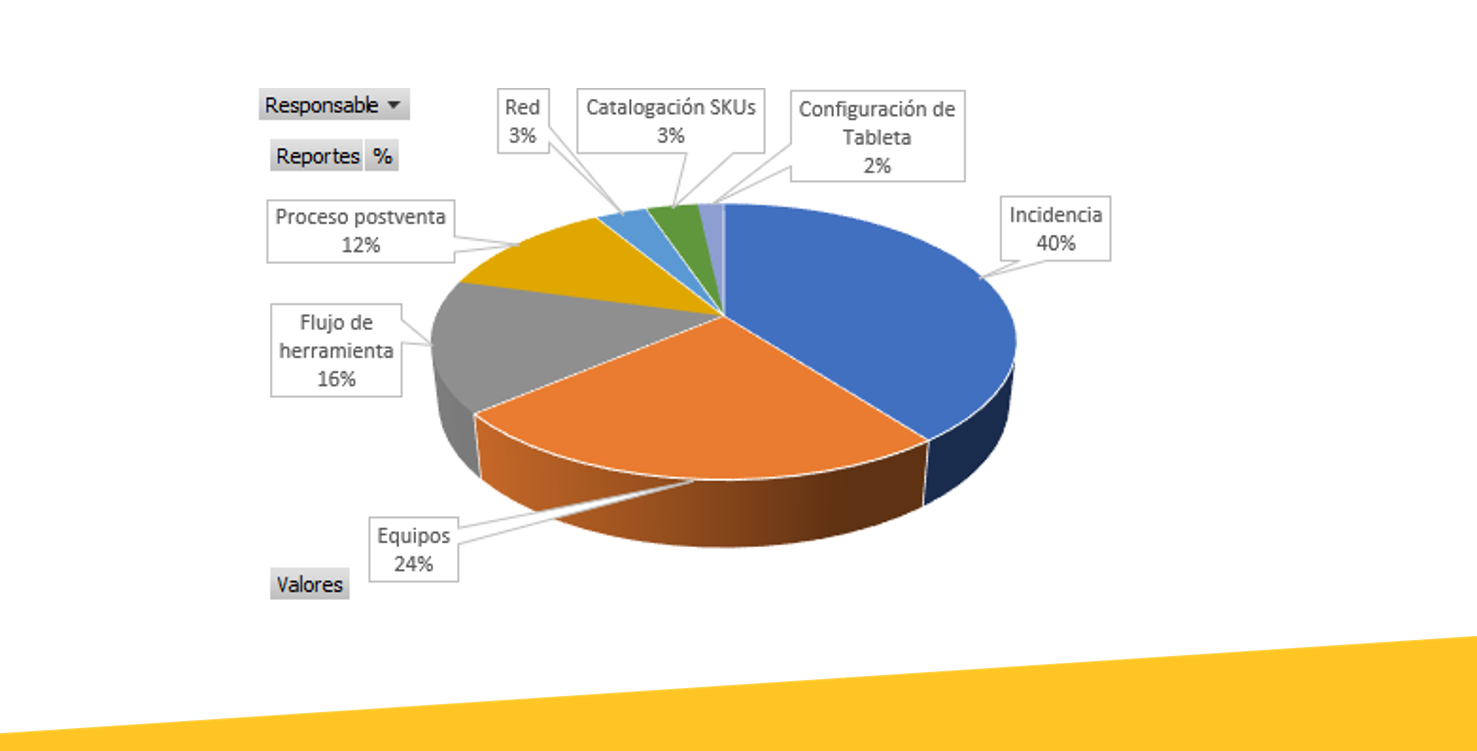